Evolution of the Traditional Repositories
Session 3
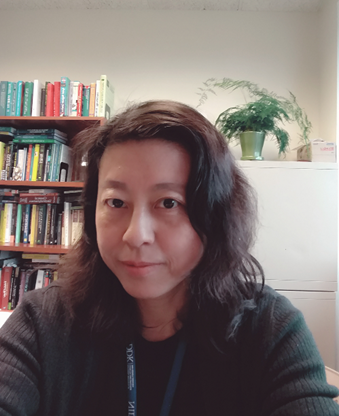 Xujing Wang, PhDDivision of Diabetes Endocrinology and Metabolic diseases (DDEM)
Manages projects in the following areas:
Utilizing big data and advanced data science technologies  
Developing and applying mathematical and computational approaches
Beta cell death, stress and survival pathways  

Role as an NIH/NIDDK data steward :
Chair of the DDEM data science WG
Project scientist for the NIDDK information Network (dkNET), and the Human Pancreas Knowledgebase (PanKbase) program
Mentor of DDEM DATA scholar(s)
Serving as the NIDDK Rep on several transNIH WGs and programs 
Repositories and Knowledgebases
Software tools
Joint NIH/NSF program “Smart and Connected heath in the era of Big Data and Artificial Intelligence”
Service on common fund programs:
Bridge2AI:  project scientist, science officer, and communication contact
NPH (Nutrition for Precision Health):  project scientist of it AI center
The challenges NIH traditional repositories face in bringing different collections together to facilitate secondary work
No single repository can host all collections, same types or different
One major challenge:  Interoperability
	FAIR data principles: Findable, Accessible, Interoperable, and Reusable
The challenge is more outstanding for:  non-omics data types (DK specific)

Examples:
Common data types:   Cross talk between CMD-KP (Common Metabolic Disease Knowledge Portal), Adipose tissue cell Atlas (stored on Broad’s platform), PancDB (Pancreas DataBase),  PancreAtlas 
Non-common (DK-specific) data types:  Calorimetry data 
	CalR,  NORC, DRC, and MPMODs

Major causes:   Data standards and ontologies, software tools best practice and interoperability
	
What we are experimenting:
NOT-DK-23-022 Administrative Supplements to Support Collaborations to Improve Data Interoperability/Re-use for Existing Type 2 Diabetes Relevant Data Sets
[Speaker Notes: Describe, from your perspective, the challenges NIH traditional repositories face in bringing different collections together to facilitate secondary work (provide one example).

Collections:  data types, standards, ontologies, data types from special technologies 
In data reuse, the power of AI is in integrating multiple data types to drive discovery 

Centers for Metabolic Phenotyping of Mouse Models of Obesity and Diabetes (MPMOD).

non-omics data types (DK specific)
Survey data, blood/urine ;lab results
Physiological and Clinical measures, CGM and other diabetes technologies
ECG, 

%% some data current not openly shared: ZIP, race/ethnicity, genetic sequence, traffic and accidents reports]
Opportunities and new technologies
Open collaboration, improving R&R
Powerful data integration and mining 
Making knowledge machine actionable, integration of knowledge and data, 
Platforms that link data, tools, knowledge
New discoveries that are not intuitive 
…


But they will bring new challenges
PanKbase Program
(RFA-DK-22-018)
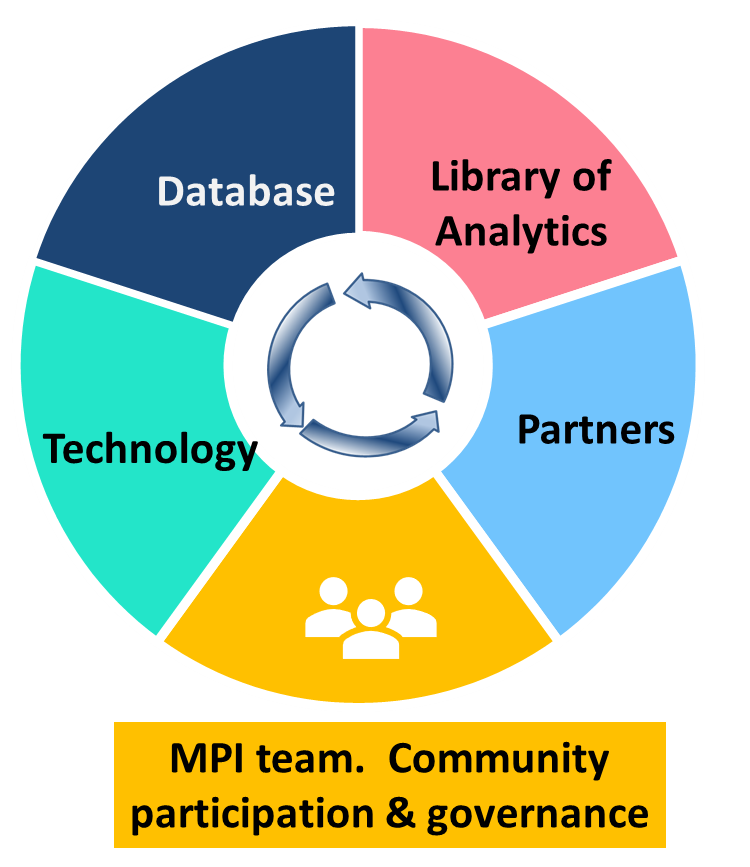 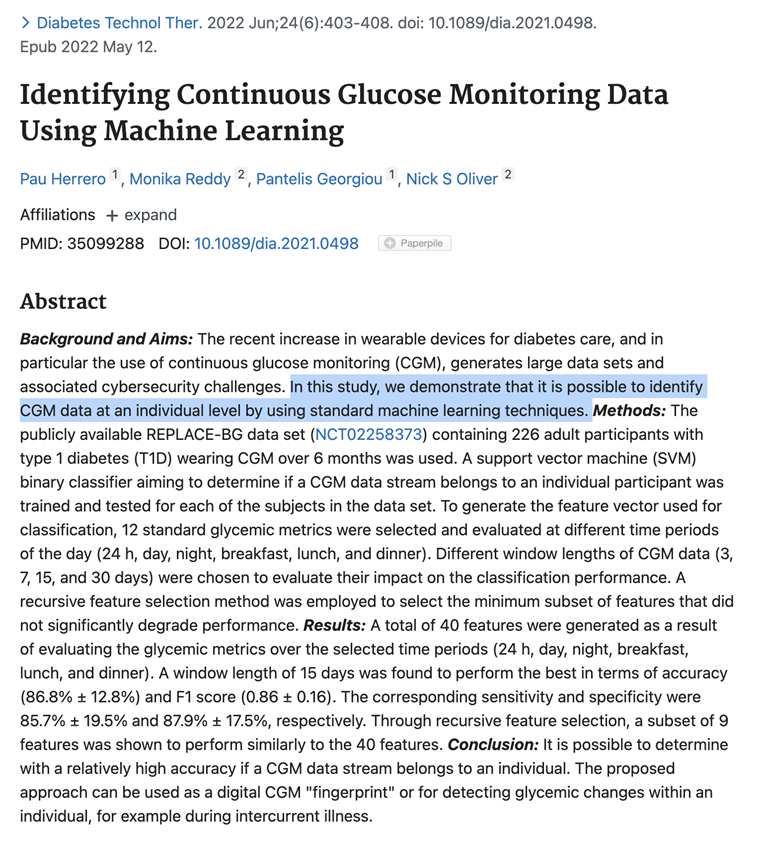 [Speaker Notes: Describe, from your perspective, opportunities to address some of these challenges through new technologies; where can and what new technology can be used to bring disparate collections together for new and innovative work (provide one example)?]